Introducing LO4
Learning Objective: Identify the channels and platforms to be used for the distribution of the new product 
Create a project proposal specification document for the new product
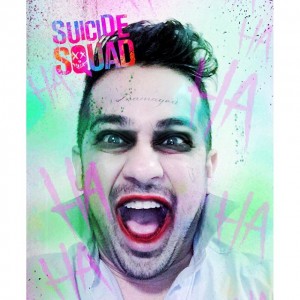 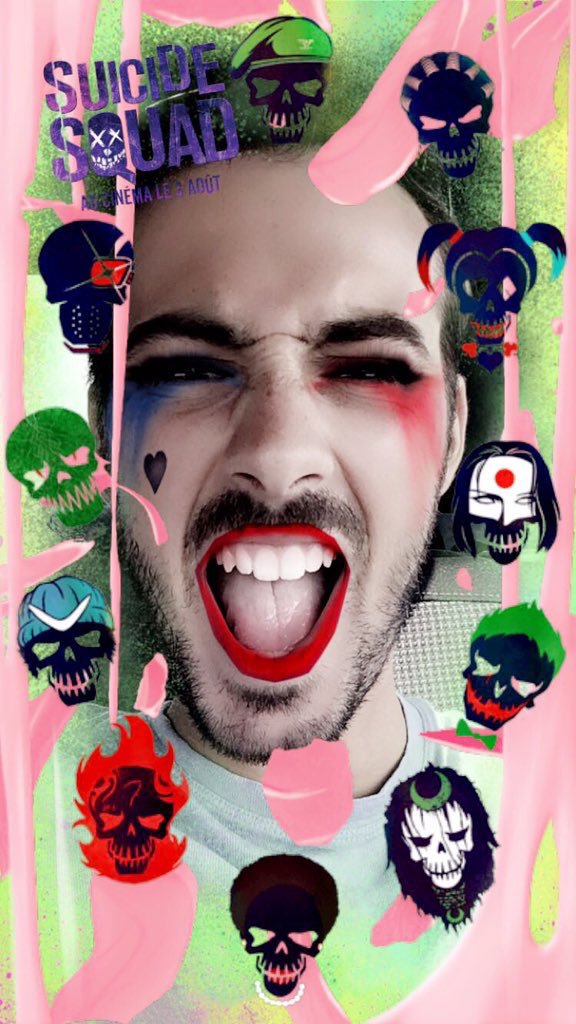 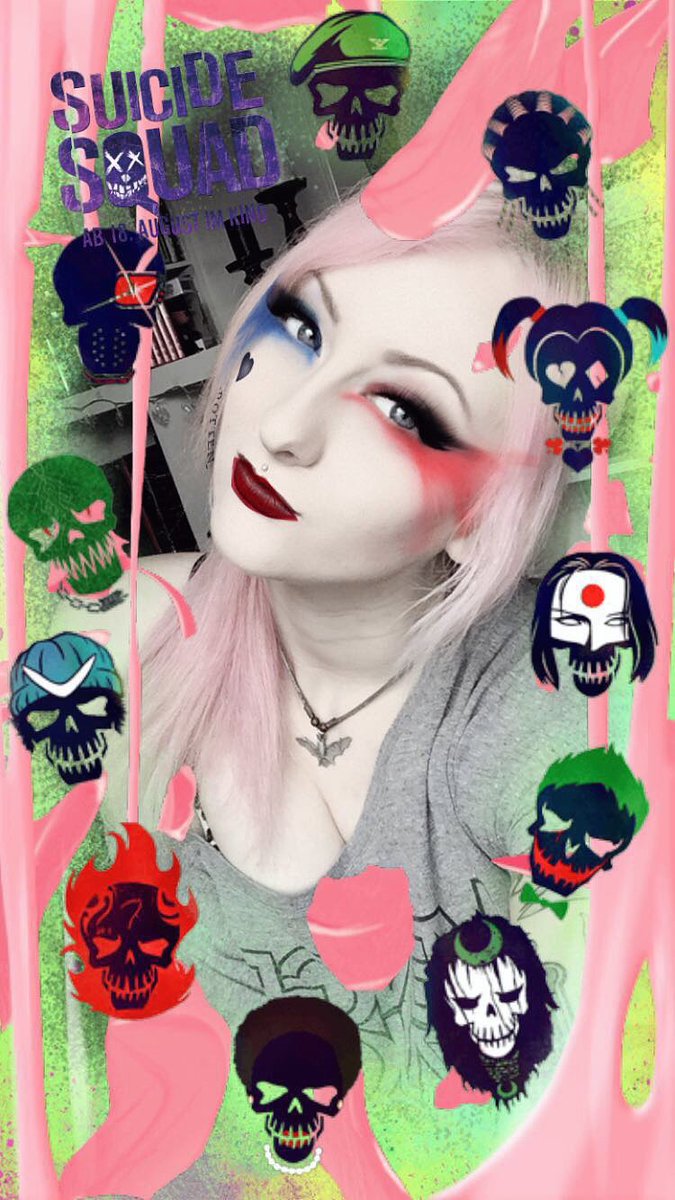 What does distribution mean?
The way we market and give out a product to reach the biggest audience.




How did Suicide Squad use distribution?
What did Facebook do in the launch of Facebook live?
Facebook adverts
Virtual Bus stops
Television adverts
Youtube adverts
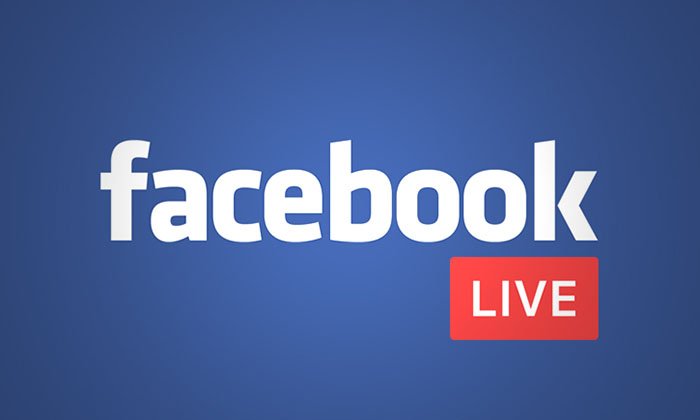 How can we get the best audience knowing?
Where will we advertise?

How will we advertise?

What do we advertise?
P6:  Explain the distribution channels and technology platforms that are realistic and feasible for the media product they are planning. This can evidenced in the proposal as a written report or audio commentary with supported with images.
So……
Who are your target audience?

How will you market this item? 

What channels?

What platforms will your app/idea work on and why?